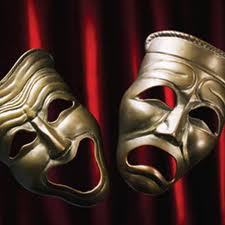 Наш проект
Театр дарит радость
Участники проекта:
Учащиеся  3 «Г» класса
Родители учащихся
Классный руководитель Логинова И.Л.
Цель проекта:
Приобщение учащихся к театру и художественному творчеству
Идея проекта:
Создание спектакля
Бюджет:
Абонементы в театр «Аквариум» 750 х 27
Итого : 20250 рублей (помощь оказали родители учащихся)
Краткое описание проекта.
Данный проект направлен на создание условий для развития творческой личности ребенка и на вовлечение в социально значимую деятельность
Основной идеей проекта является создание спектакля «12 месяцев» и показ его родителям к Новому году
Ожидаемые результаты проекта
Получение знаний о театре
Участие каждого ребенка в создании спектакля
Установление прочных связей между детьми и их родителями
Что такое театр?
ТЕАТР  (от греч. theatron — места для зрелища, зрелище), основной род зрелищного искусства. Происхождение термина связано с древнегреческим  театром, где именно так назывались места в зрительном зале.
Понятие театра подразделяется на виды театрального искусства: драматический театр, оперный, балетный, театр пантомимы и т.д.
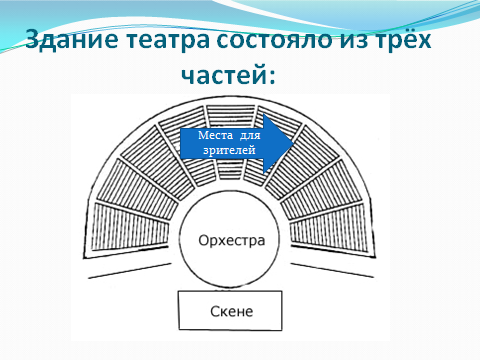 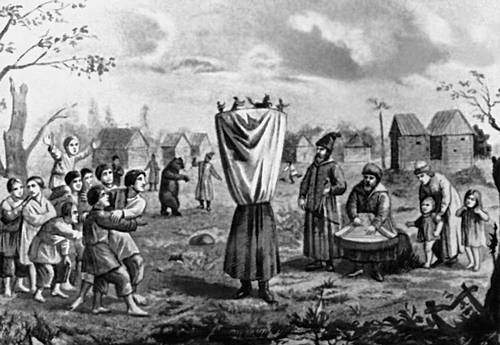 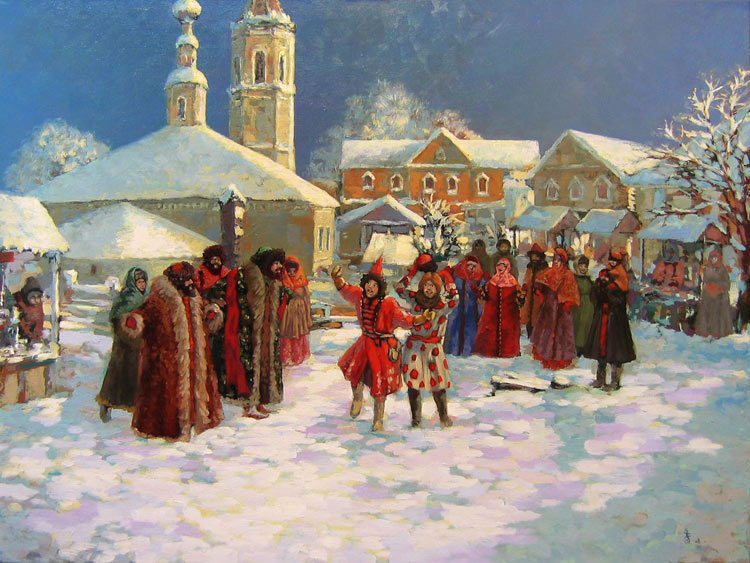 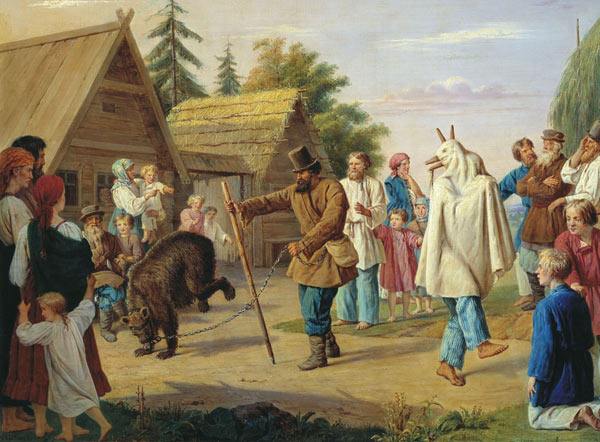 Первые театральные игры  связаны с выступлениями скоморохов.
Театральный словарик
Акт
Акт
– театральное действие, часть спектакля.
Антракт
- краткий перерыв между действиями спектакля.
Аплодисменты
– форма выражения благодарности артистам.
Занавес
отделяет сцену от зрительного зала.
Звонок
предупреждает о скором начале спектакля.
Правила поведения
в театре
1. Приходите в нарядной одежде.
2. Приезжайте в театр минут за 20-30. Этого времени вполне достаточно, чтобы успеть не спеша раздеться, поправить прическу, купить программку и занять свои места.
3. Как правильно пройти к своим креслам? Для начала найдите ряд, указанный в билете. Чтобы пройти к своим местам,  придется побеспокоить уже сидящих. Повернитесь к ним лицом, а спиной к сцене.
4. Если в зале вы увидели знакомых, не стоит махать руками, кричать или громко переговариваться через несколько рядов.
5. Не рекомендуется приносить в зал шоколад, бутерброды, яблоки. Если вы не успели перекусить – в театре есть буфет. Но не стоит оставаться там до третьего звонка.
6. Соблюдение тишины во время спектакля – главное правило. Нельзя во время спектакля перешептываться, шаркать ногами, стучать пальцами по подлокотнику кресла – вы отвлекаете не только зрителей, но и актеров.
7. В антракте можно обсудить увиденное, выйти в фойе, найти среди портретов артистов тех, кто принимает участие в спектакле, и кого вы только что видели.
8. Дождавшись, когда опустится занавес, не стоит бегом бежать в гардероб, чтобы получить свою одежду.
Детские театры Санкт-Петербурга
Театр юного зрителя
Интерактивный театр «Таврик»
Театр сказки на Неве
Детский музыкальный театр    «Карамболь»
Театр «Аквариум»
Наши любимые спектакли:«Золотой цыпленок»
«Про Ивана дурака»
«Дюймовочка»
«Принцесса на горошине»
Мы с нетерпением ждем спектакля
А у нас свой классный театр
Вот такие мы артисты
Инсценировка  сказки Маршака «12 месяцев»
Спасибо за внимание